CLINICAL 
INFORMATICS 
CONFERENCE
20
24
INNOVATION INTO PRACTICE
MAY 21-23  |  MINNEAPOLIS, MN
#CIC24
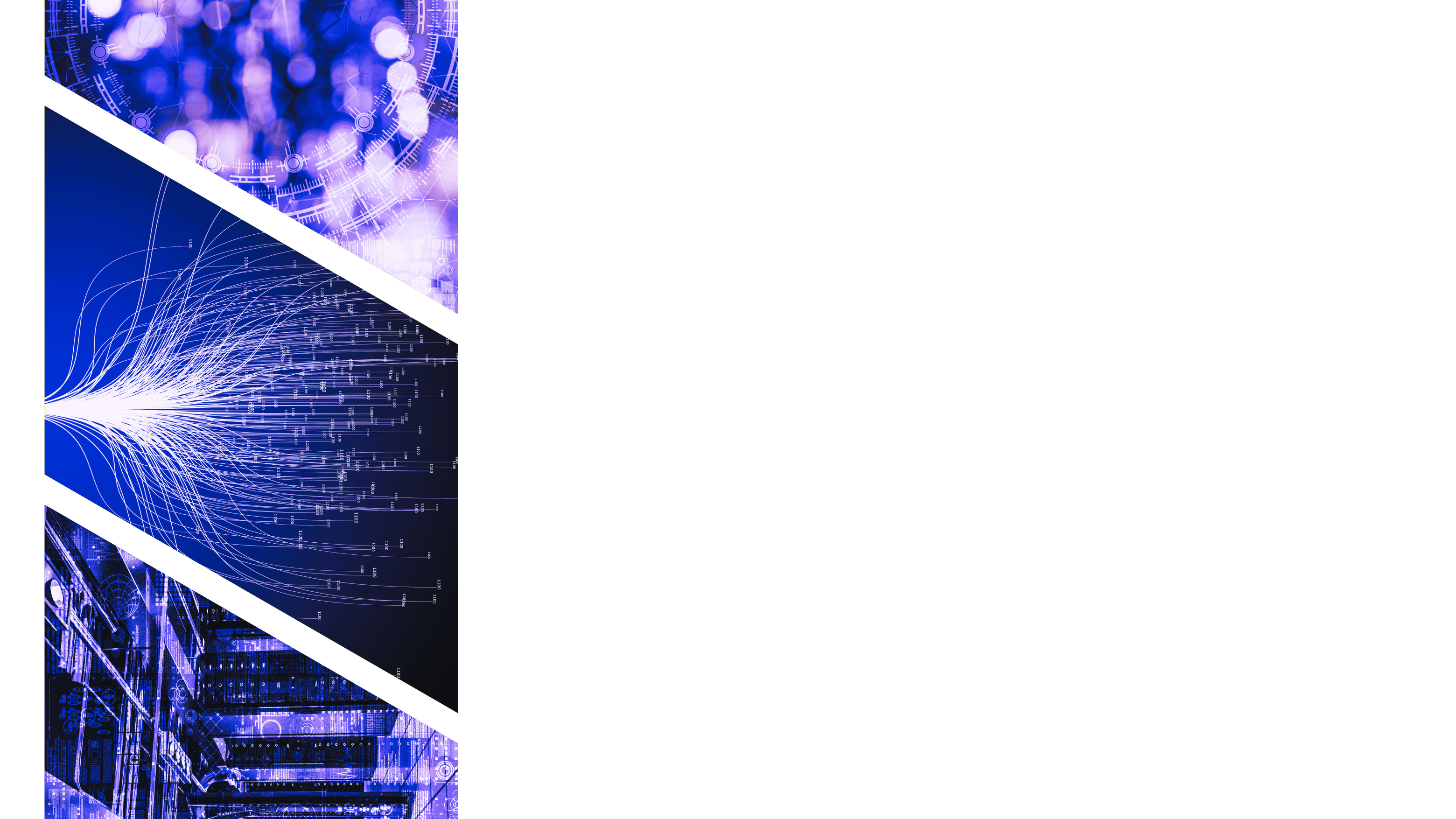 Presentation Title
Session Title
Session Number
Speaker				

NOTE TO PRESENTERS	
Institution				Maximum number of slides for oral presentations
Connect with me @xxxxxxxx		should be 10 at approximately one minute per slide
Learning Objectives
After participating in this session the learner should be better able to:
XXXXXXX
#CIC24
2024 CLINICAL INFORMATICS CONFERENCE
[Your Presentation]
[Your presentation on this and next slides]
#CIC24
2024 CLINICAL INFORMATICS CONFERENCE
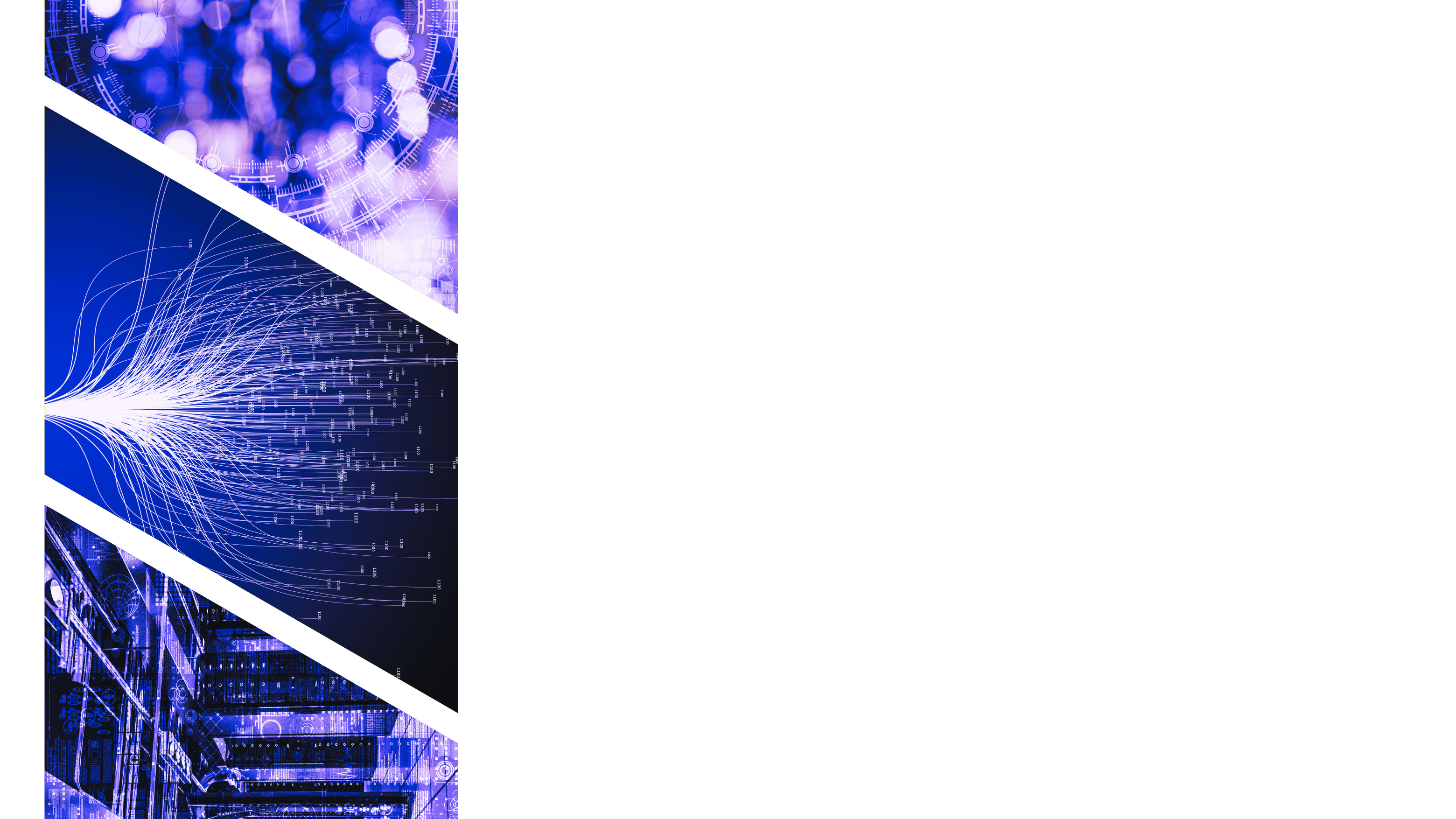 Thank you!
Email me at: [optional